1
Grecia Clásica
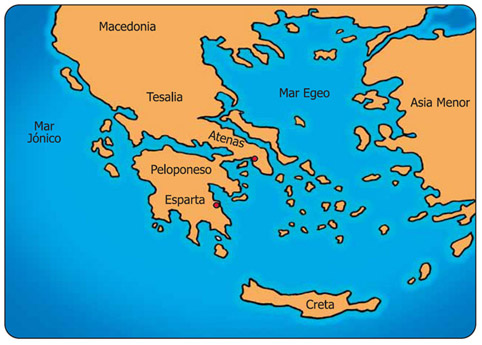 La civilización griega se desarrolló en territorios de Grecia continental, en las islas cercanas y en las costas del mar Egeo.
2
Grecia Clásica
La geografía griega y el surgimiento de las polis
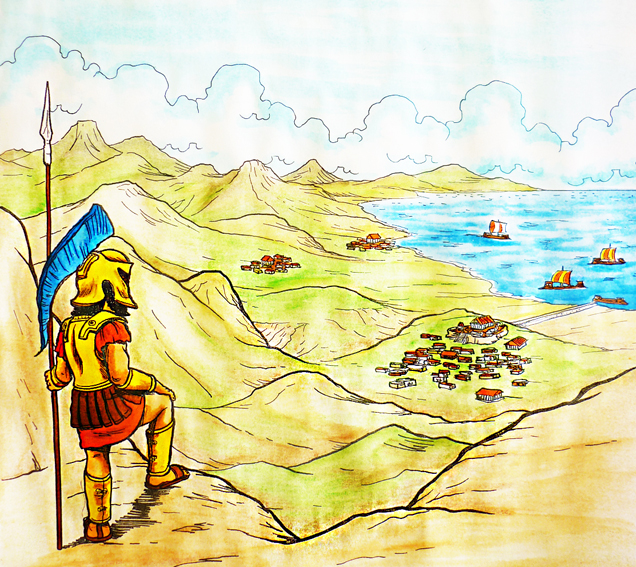 El territorio ocupado por este pueblo lo integraban una serie de  valles encerrados por cadenas montañosas y con acceso a la costa. 
Estas características permitieron la formación  de ciudades-estado o polis independientes.
Cada polis conservaba su autonomía, pero en conjunto compartían la misma cultura, 
religión e idioma.
3
Grecia Clásica
Cada una de estas polis se formó a partir de las aldeas de agricultores, que poco a poco se transformaron en ciudades.
La polis era un estado independiente, con 
su propio gobierno, propias leyes, recursos 
y ejército propio.
La ciudad-estado
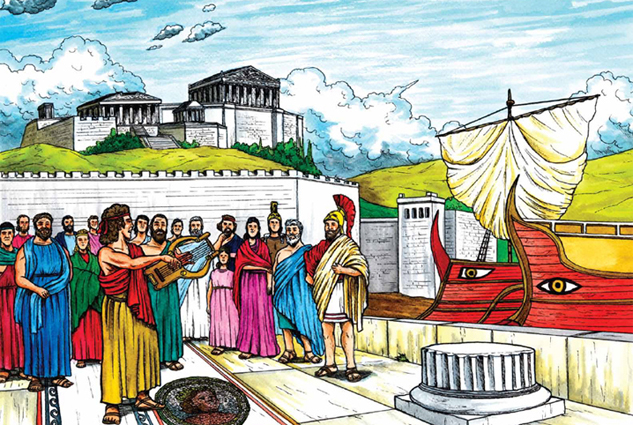 4
Grecia Clásica
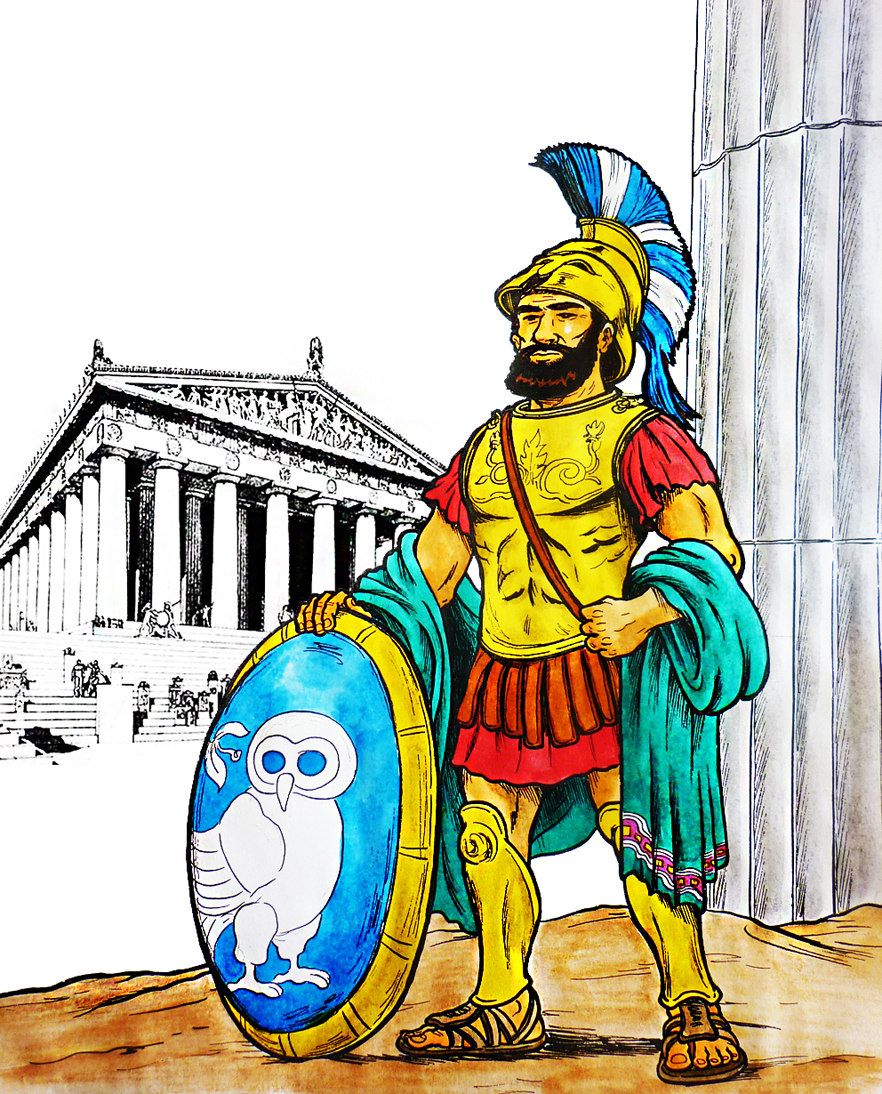 Atenas
De esta polis hemos recibido una importante herencia político-cultural.
Entre sus gobernantes destacó el estratego Pericles: la época en la que él gobernó corresponde al de mayor esplendor ateniense.
5
Grecia Clásica
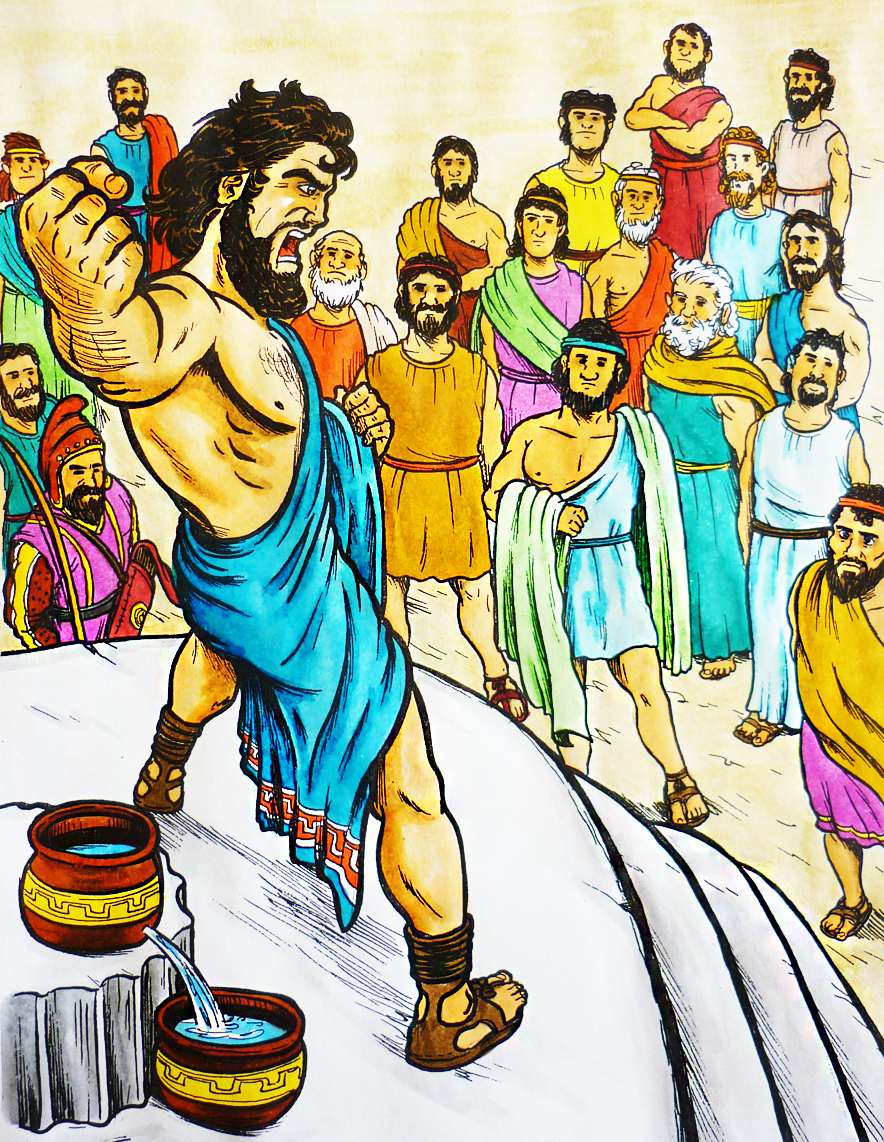 La sociedad ateniense
Estaba dividida en varios grupos. Uno de ellos lo integraban los ciudadanos, hombres que tenían el derecho a intervenir en la vida política. Ellos ocupaban los cargos públicos y participaban en los tribunales y asambleas.
Era el grupo con menos integrantes.
6
Grecia Clásica
La sociedad ateniense
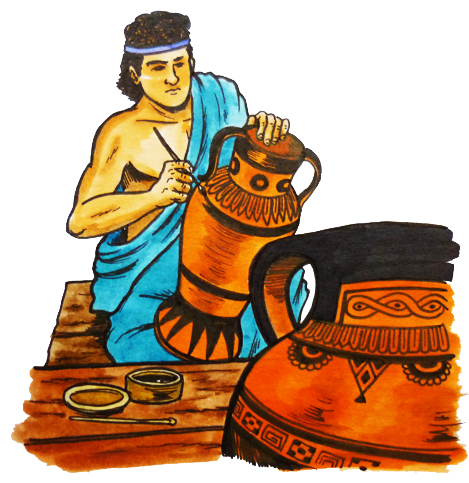 Los metecos eran los extranjeros que residían en Atenas. Eran un grupo numeroso integrado por personas ricas y cultas. 
Pagaban impuestos, pero no tenían derechos políticos.

Los esclavos eran aquellas personas  que debían servir a sus amos en talleres, servicios domésticos o en las minas.
7
Grecia Clásica
Durante el gobierno de Pericles se llegó al máximo desarrollo cultural: se alcanzaron importantes logros en el arte, la filosofía, la ciencia y la arquitectura.
El siglo de oro de Pericles
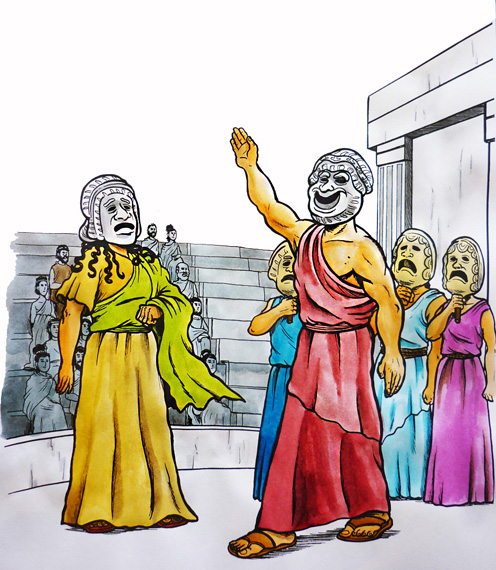 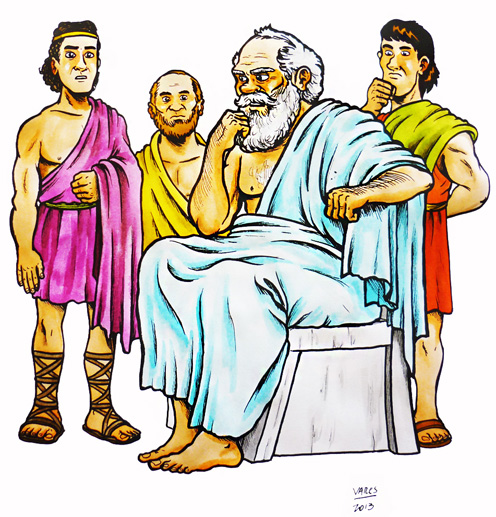 8
Grecia Clásica
Los hoplitas
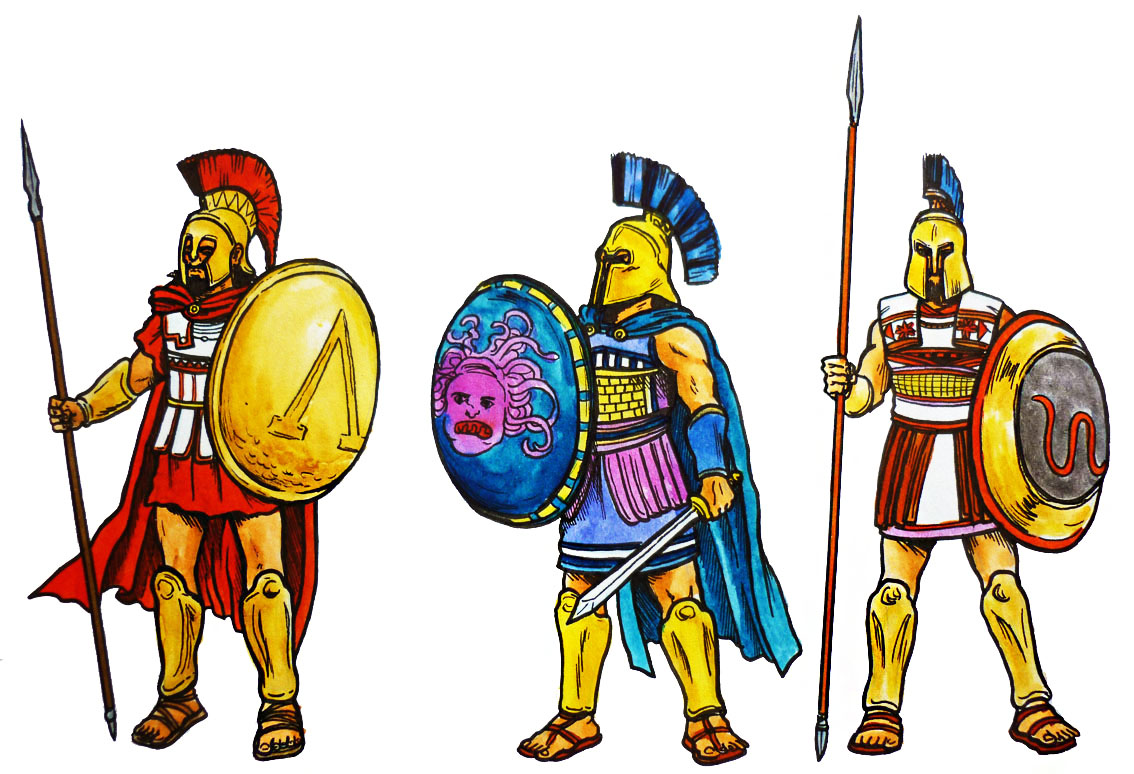 Las polis organizaron su defensa  ante posibles ataques e invasiones, a partir de la reforma hoplita. Esta consistía en una  falange de soldados provistos con armaduras y armas, que luchaban de manera compacta y unida por la 
ciudad-estado.
9
Grecia Clásica
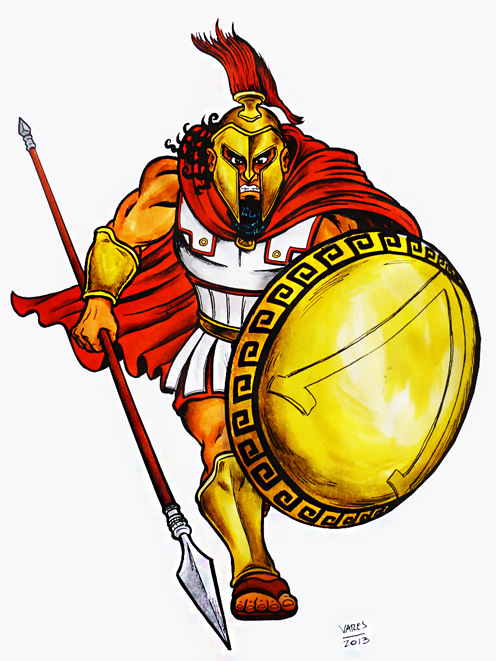 Esparta
Ubicada en la península del Peloponeso, esta polis se diferenciaba de las demás por la presencia de una aristocracia dominante, organizada con una estricta disciplina militar.
Licurgo fue su gran legislador, quien elaboró las leyes que regularon la vida de los espartanos.
10
Grecia Clásica
Esparta
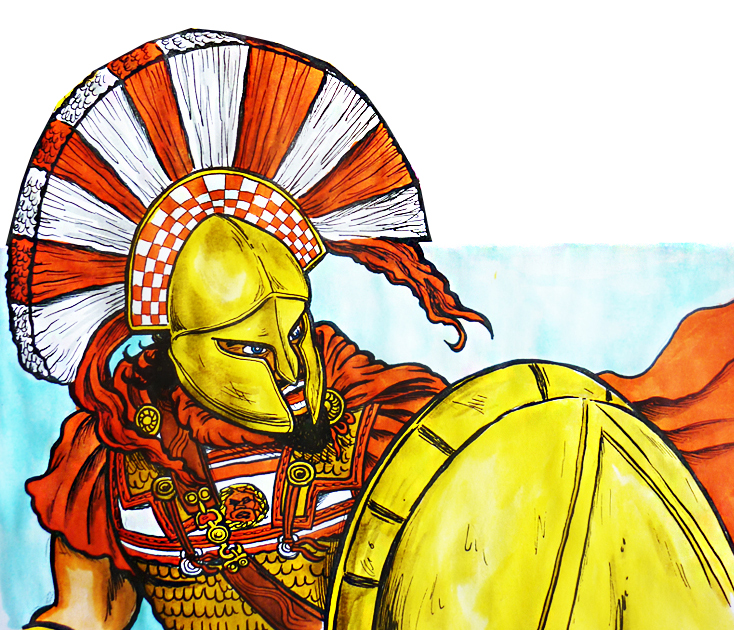 El gobierno de Esparta lo encabezaban 2 reyes, quienes cumplían funciones religiosas y militares. Colaboraban con los reyes un Consejo de Ancianos o Gerusía.
La población era sometida a una estricta educación que buscaba resaltar la disciplina, el deber, el coraje y la entrega por la patria.
11
Grecia Clásica
Guerras Médicas
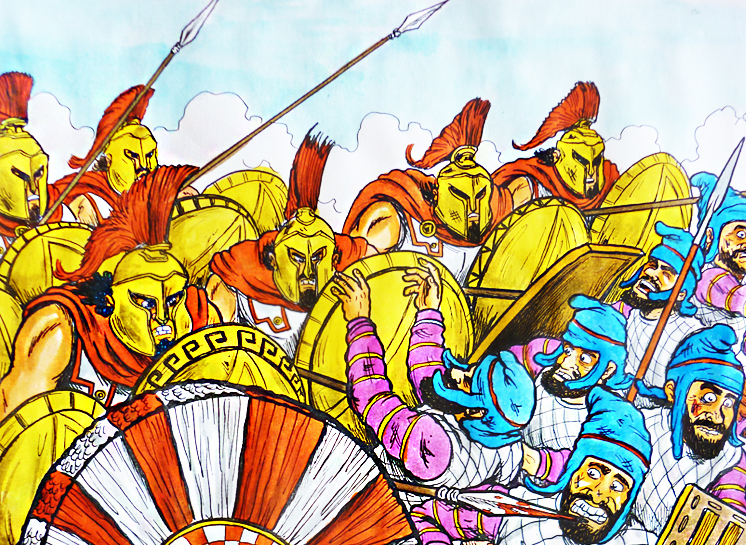 En el siglo V a.C. las polis griegas enfrentaron la invasión de los persas. 
Los reyes persas Darío I y Jerjes, enviaron tropas a Grecia para castigar y someter a los griegos. Decisivas fueron las batallas de Maratón, Termópilas, Salamina y Platea.
12
Grecia Clásica
El Oráculo de Delfos
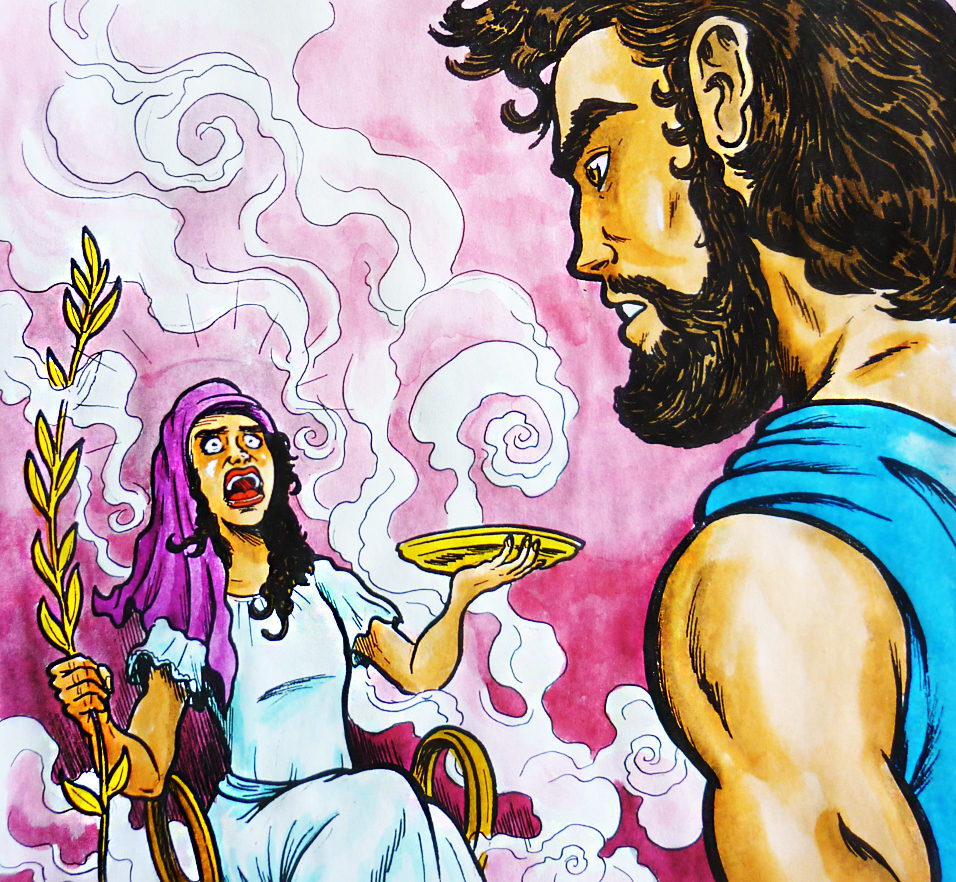 En esta contienda fueron importantes las predicciones del famoso oráculo de Delfos, que predijo la muerte del rey Leónidas de Esparta y la importancia de la flota de trirremes griegos para logar la victoria decisiva en  Salamina.
13
Grecia Clásica
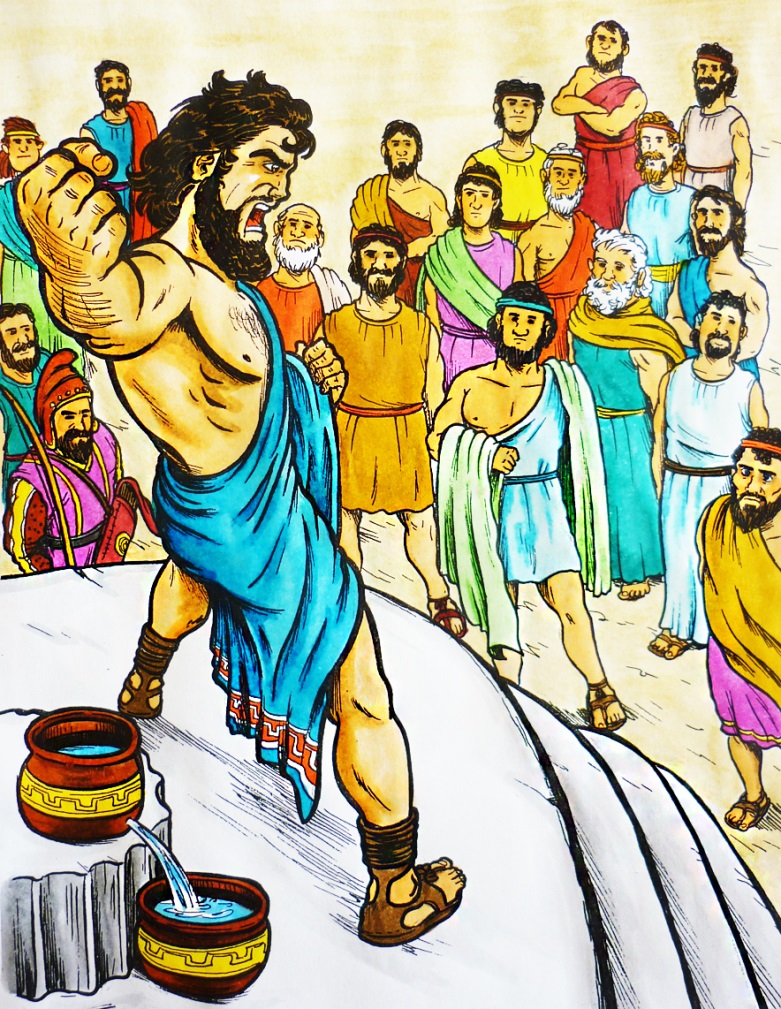 La muralla de madera
Apoyado en los anuncios del oráculo, el estratego ateniense Temístocles, pudo convencer a sus conciudadanos de la importancia de armar una poderosa flota de trirremes para defenderse de la amenaza persa.
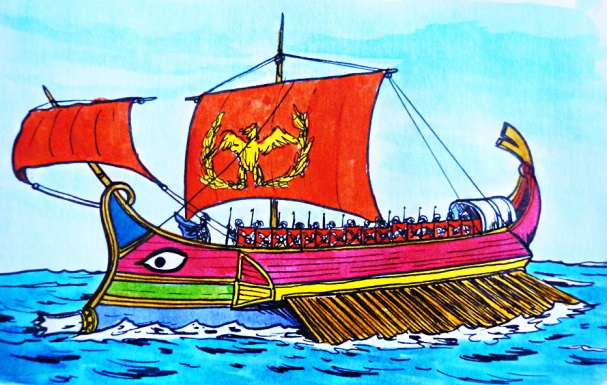 14
Grecia Clásica
Atenas y la Liga 
de Delos
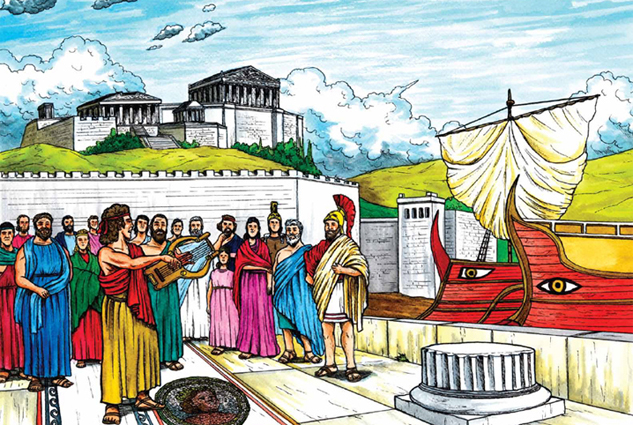 Atenas encabezó  la derrota de los persas. Esto le permitió establecer su hegemonía sobre las demás polis griegas. 
Esparta 
y sus polis aliadas se resistían al liderazgo ateniense.
15
Grecia Clásica
Se inició una agotadora y cruenta lucha entre las ciudades que disputaban la hegemonía sobre Grecia. Atenas y Esparta se enfrentaron durante años en la guerra del Peloponeso.  Finalmente Atenas fue derrotada.
Guerra del Peloponeso
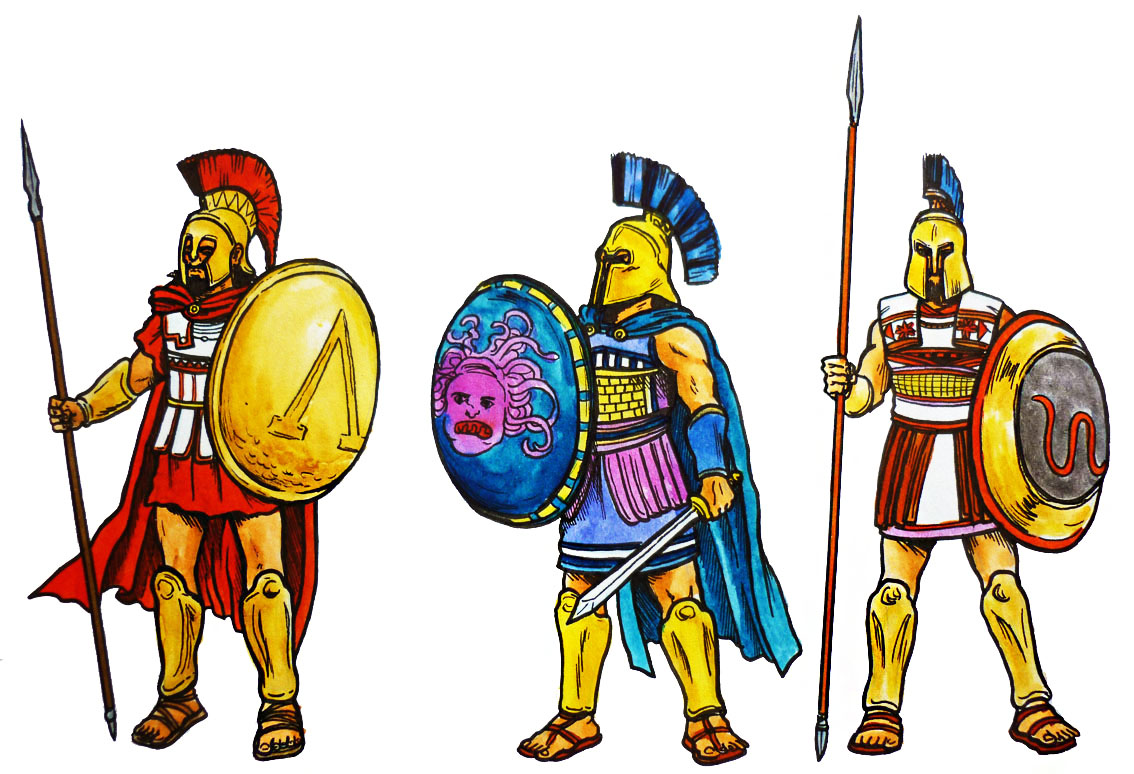 16
Grecia Clásica
Alejandro Magno
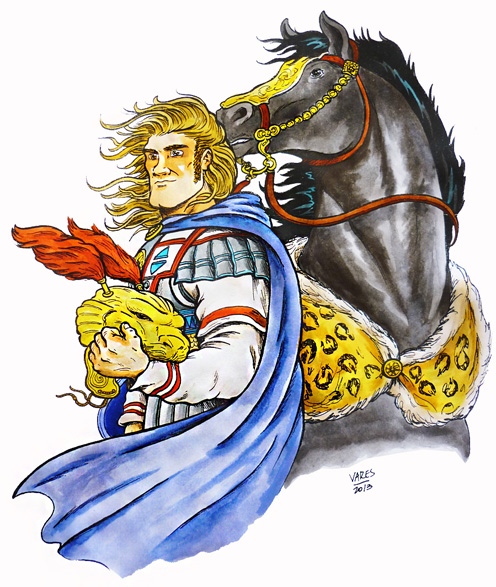 Luego de un periodo de luchas entre las polis griegas, surgió fuera del mundo griego una poderosa fuerza militar: el reino de Macedonia. La acción de sus reyes Filipo II y Alejandro, culminó con el dominio sobre Grecia.
17
Grecia Clásica
Alejandro Magno
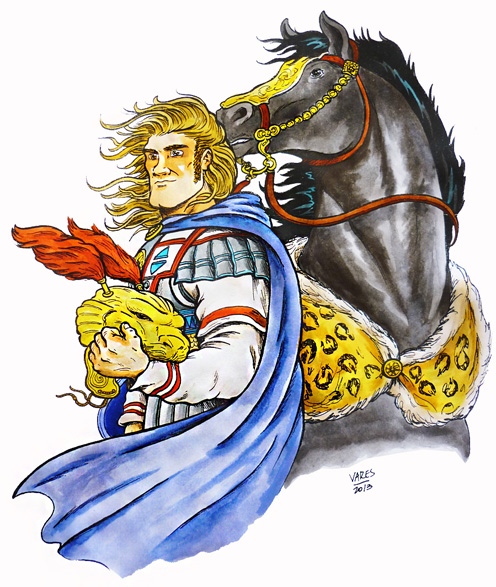 Alejandro conquistó extensos territorios en Asia Menor y Medio Oriente.
El joven rey de Macedonia se convirtió en uno de los grandes personajes de la historia griega, ya que derrotó a los persas  y ocupó sus  territorios:  Babilonia, Armenia, Afganistán, Egipto, Siria hasta llegar a la India.